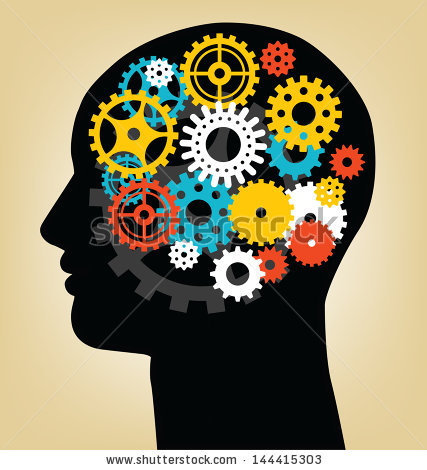 The BIG Idea
Strategic and tactical decisions
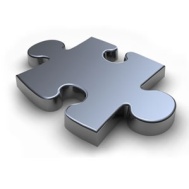 Effect of strategic and tactical decisions on human, physical, and financial resources
Think about…
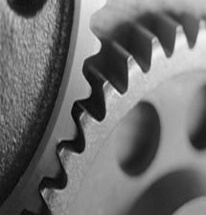 [Speaker Notes: Students identify key words to underline]
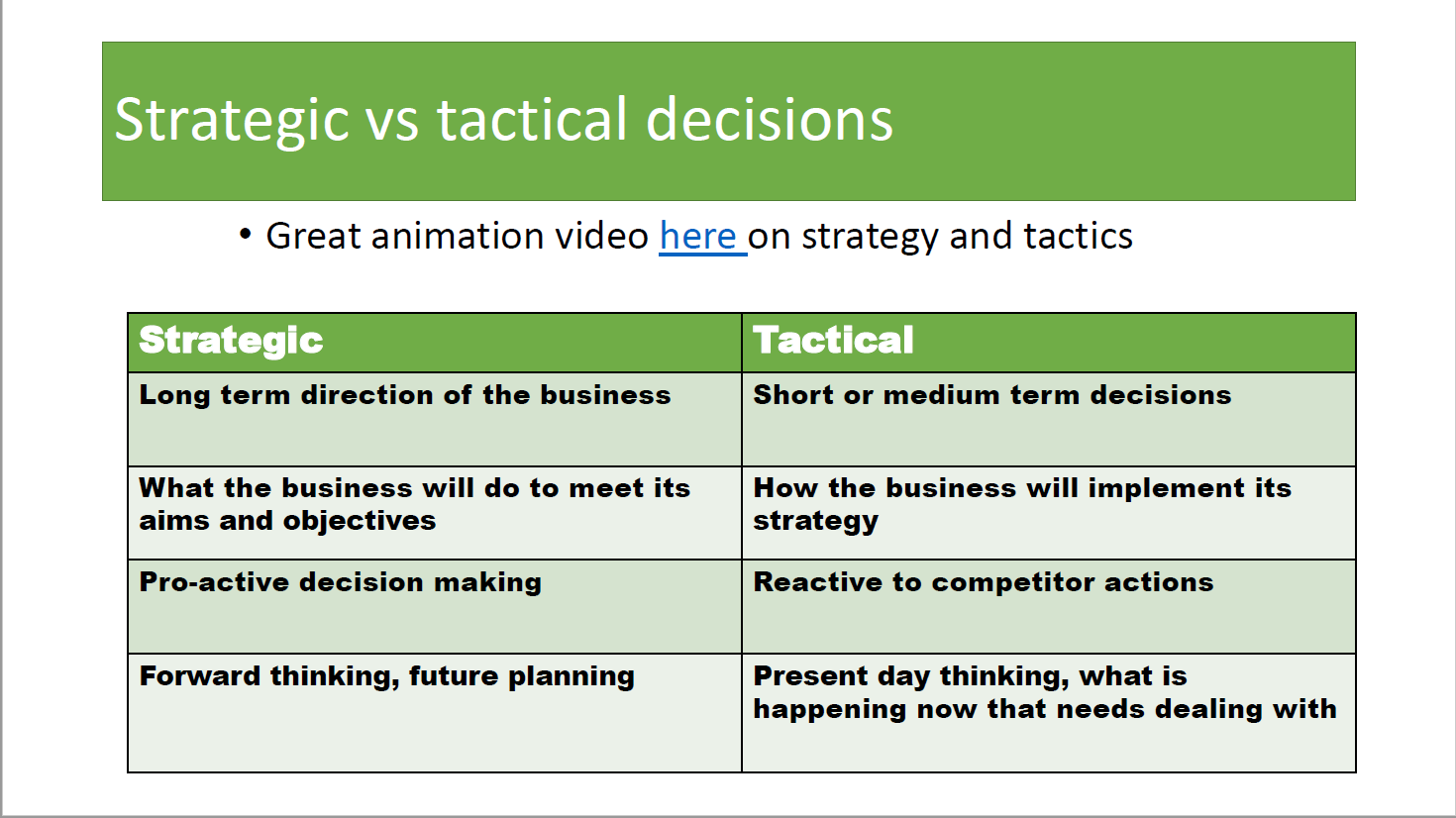 Video link
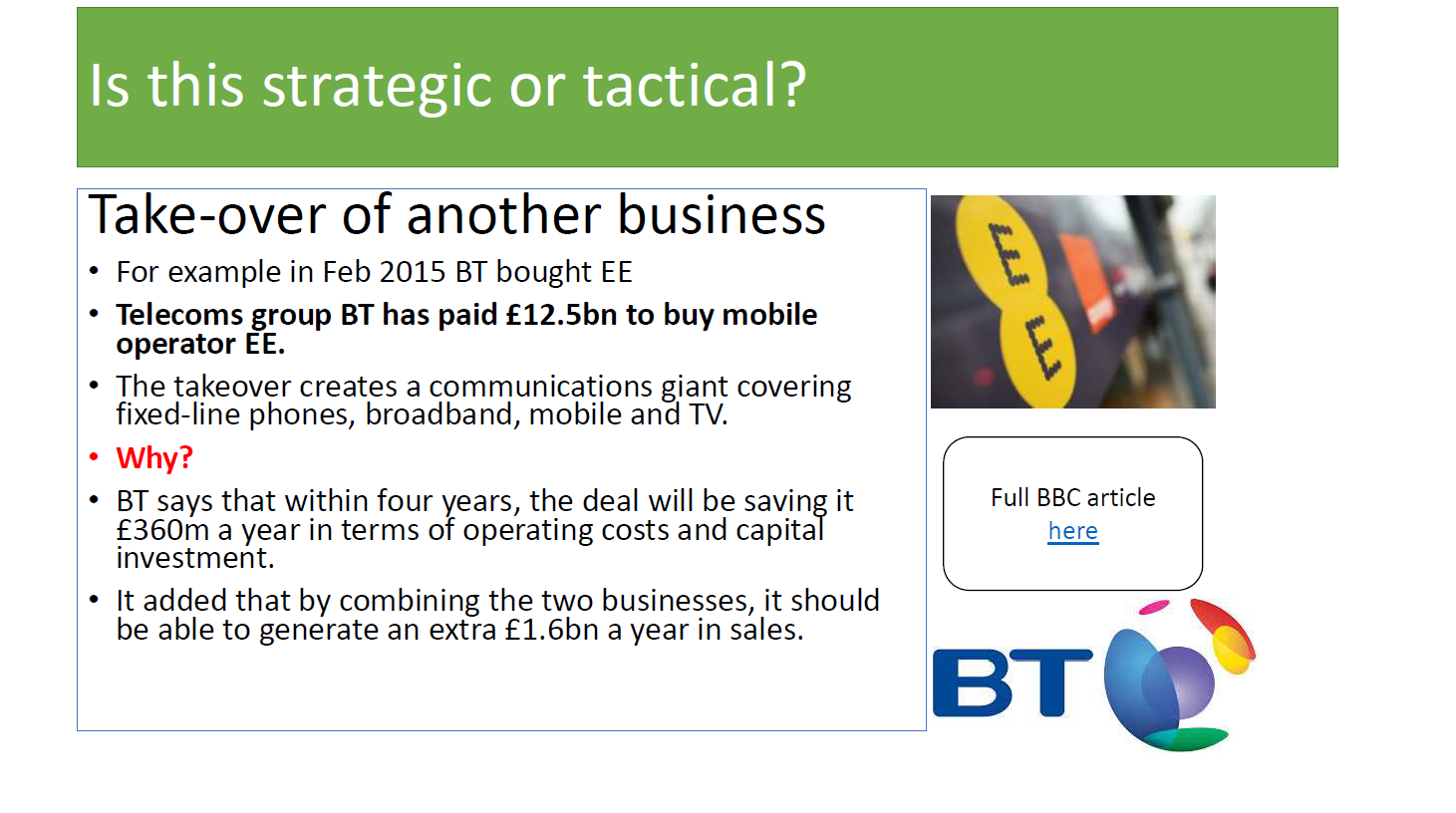 Link here
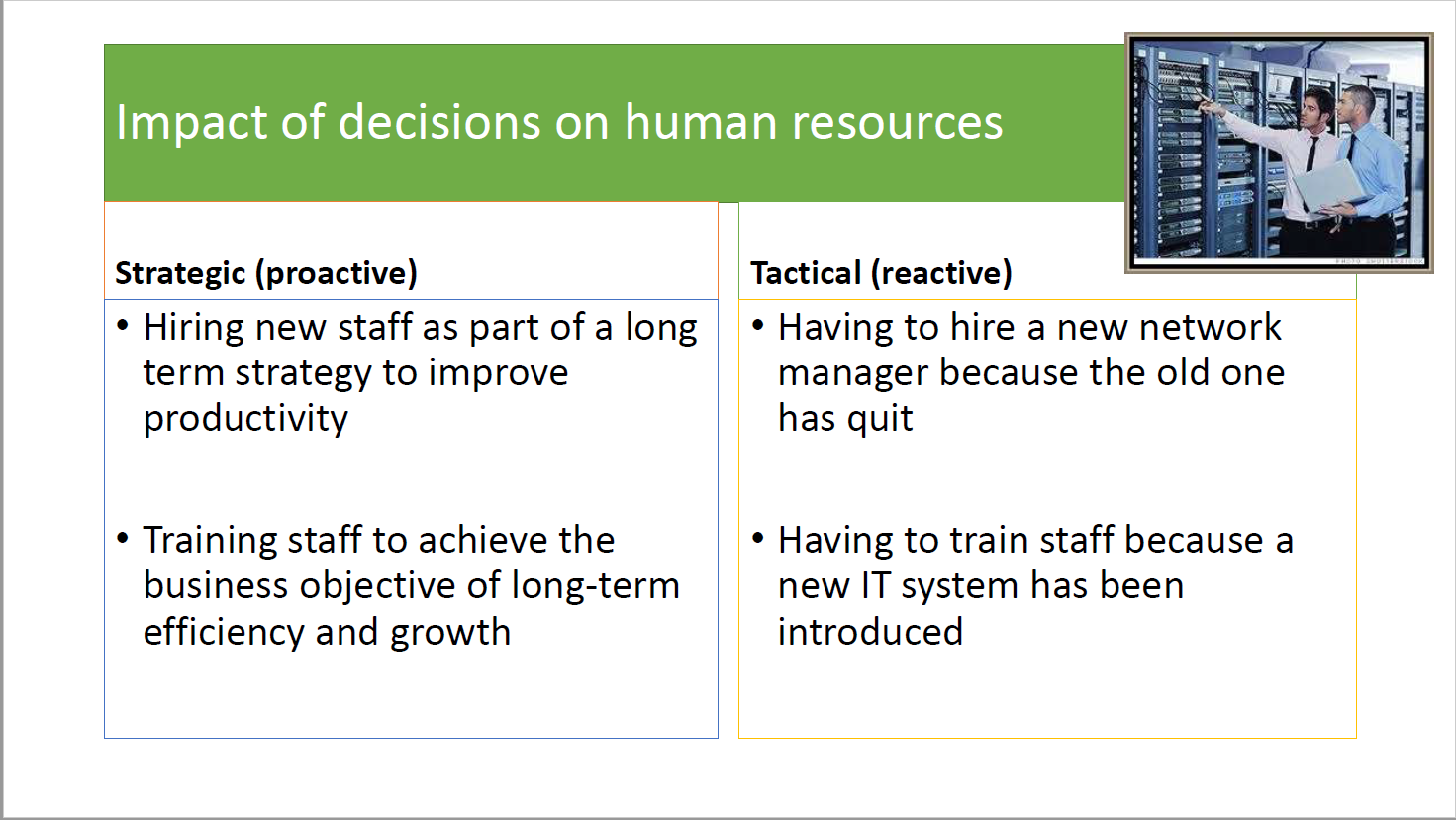 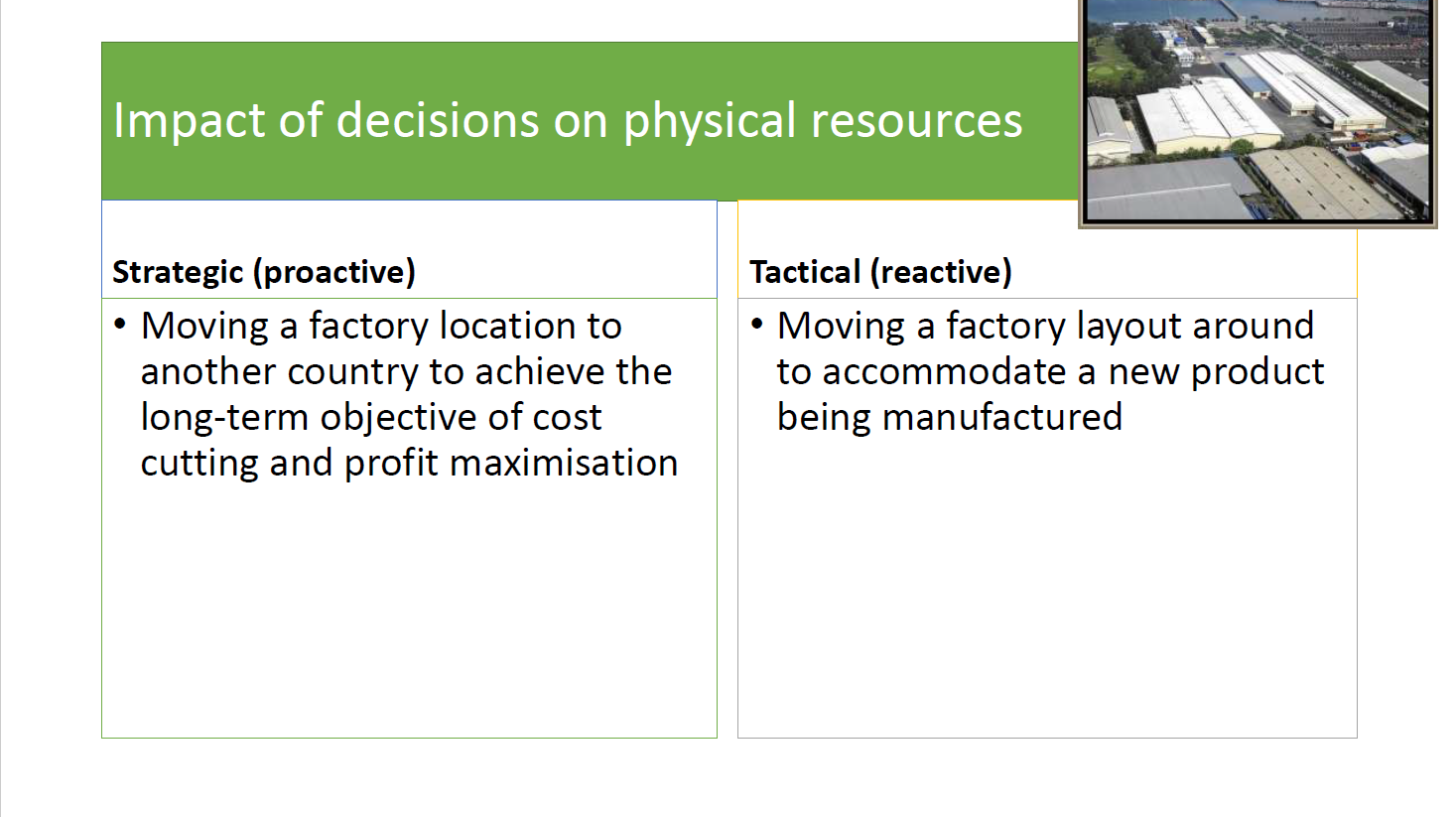 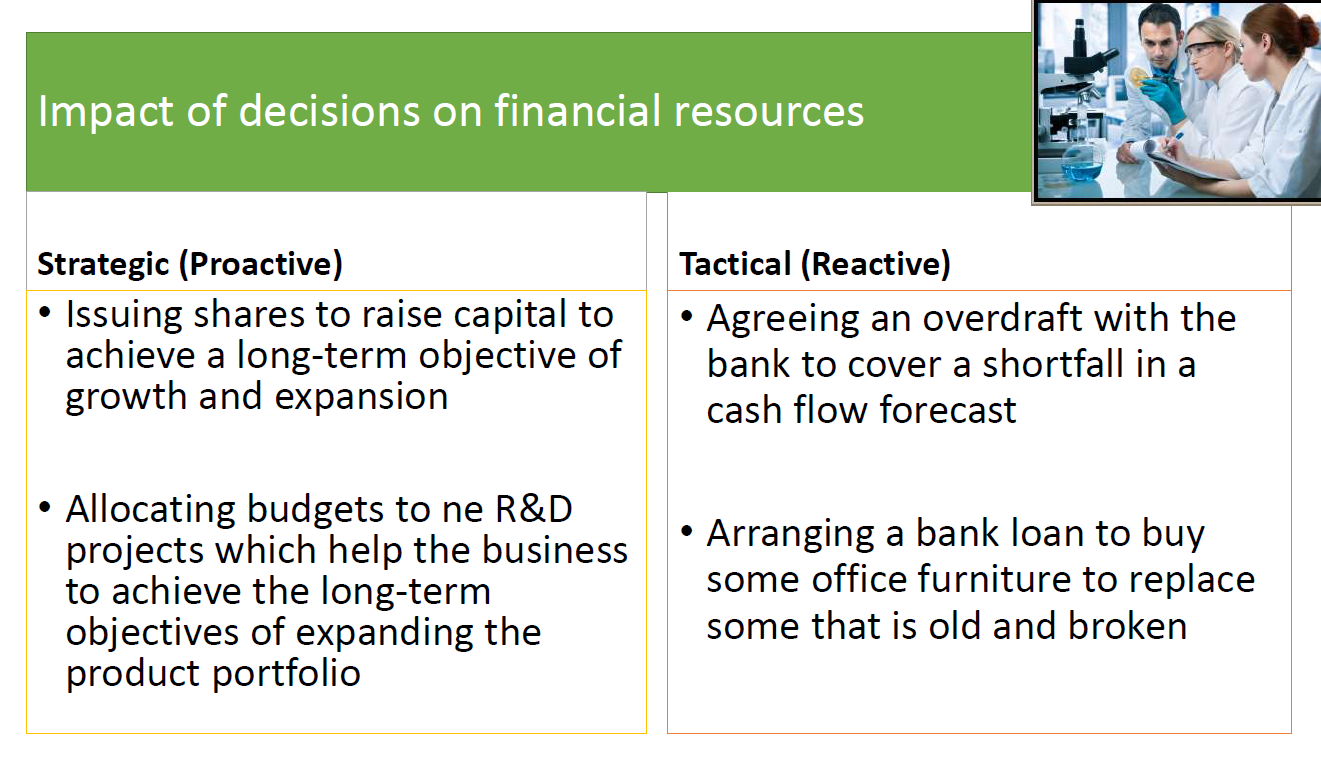